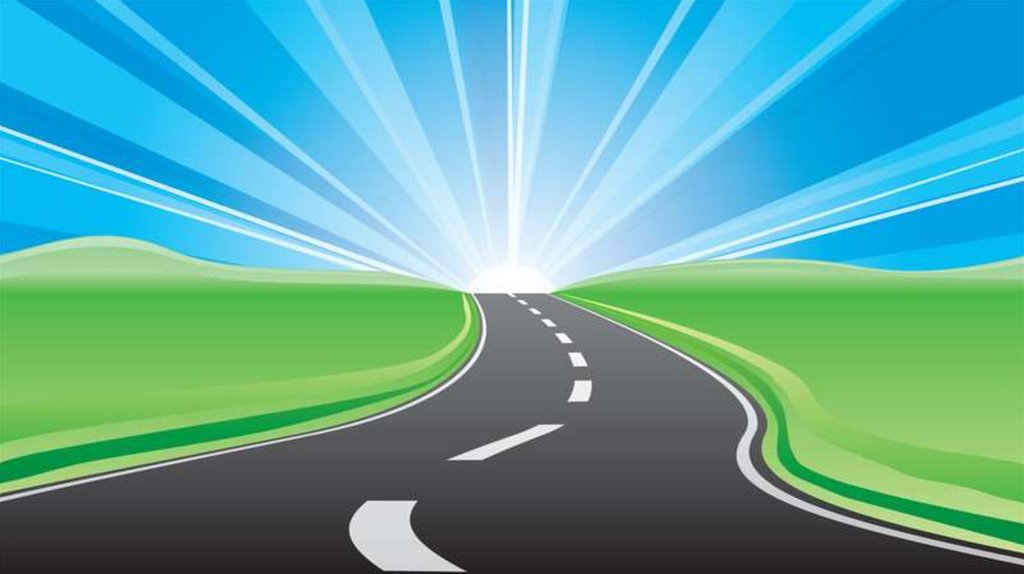 Интерактивный проект 
«Мы идем в банк»
Автор:
ФИО,
обучающий(ая)ся      класса 
образовательная организация
муниципальный район / городской округ
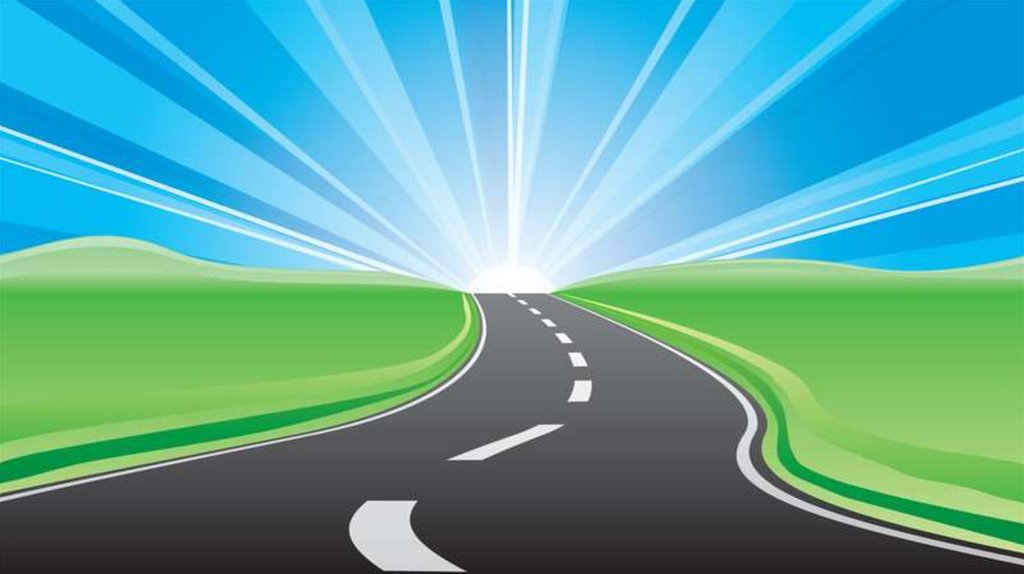 Название банка
Адрес:
Режим работы:
Фото банка
Тел.:
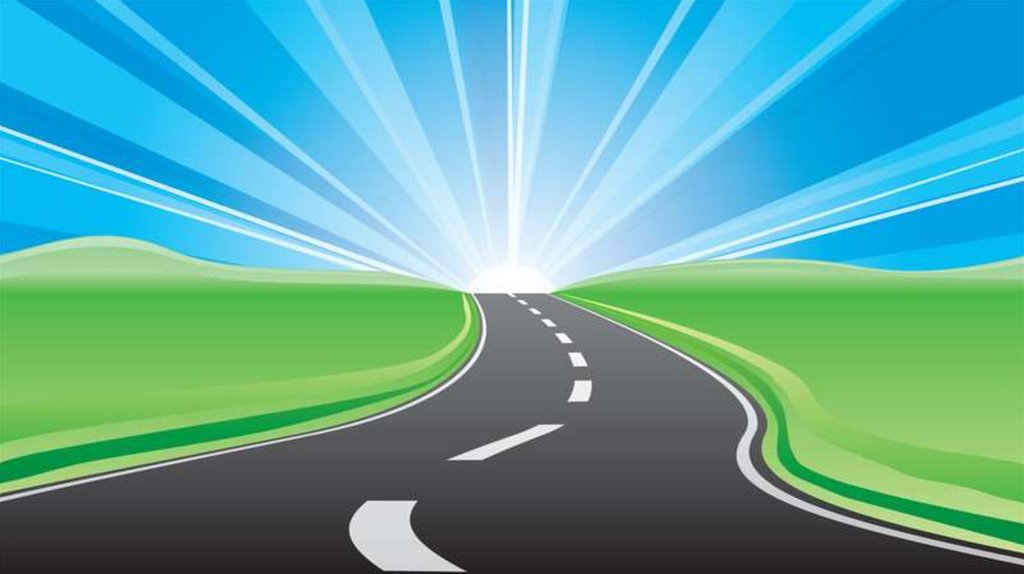 Услуги, предоставляемые банком:
1
2
3
4
5
6
Любое изображение по теме проекта.
(Рамку можно удалить)
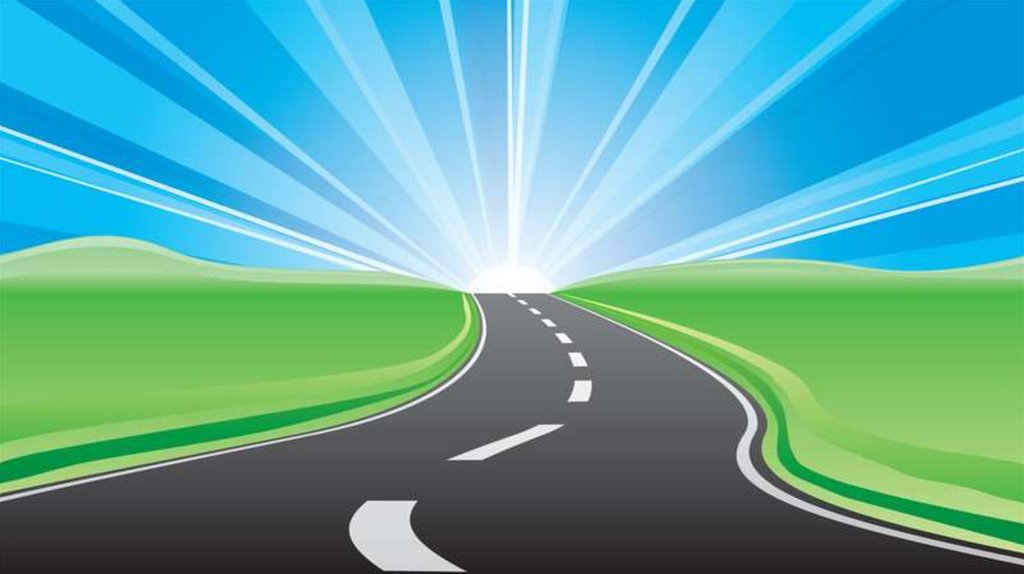 Путь пешком
Фото проложенного маршрута пешком
(при отсутствии удалить слайд)
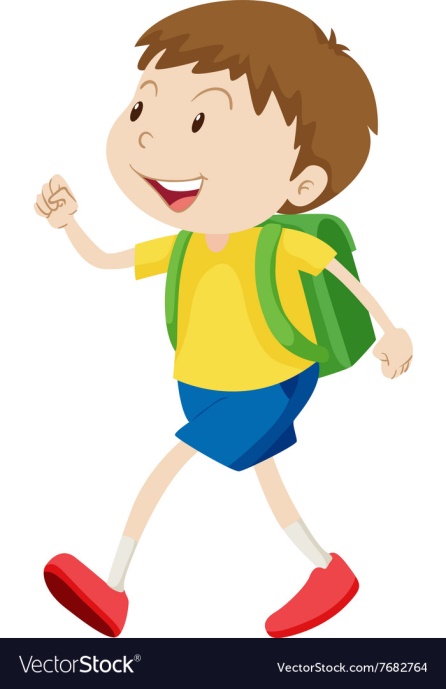 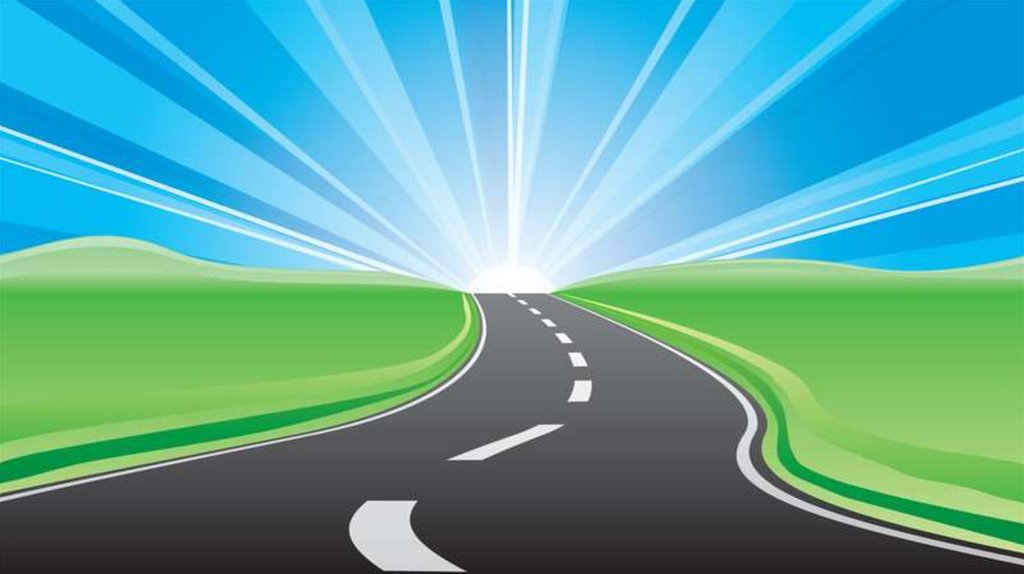 Путь на общественном транспорте
Фото проложенного маршрута на общественном транспорте
(при отсутствии удалить слайд)
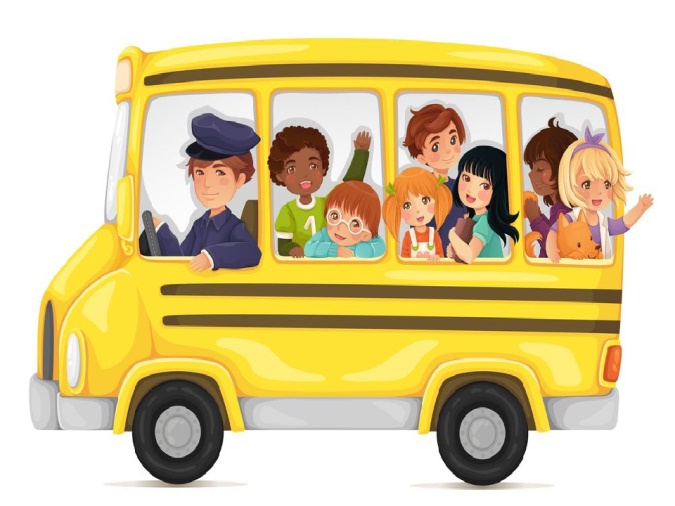 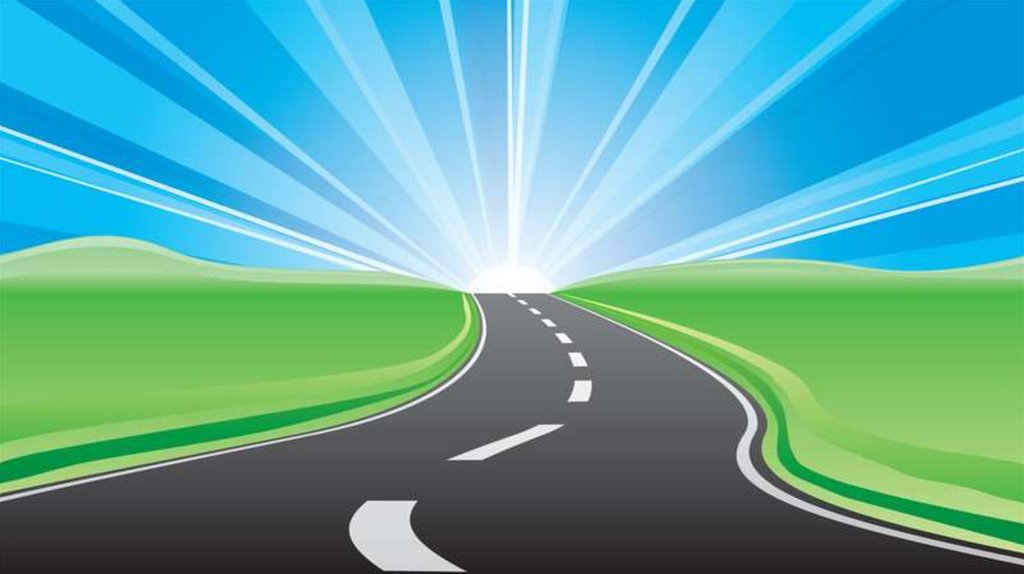 Путь на автомобиле
Фото проложенного маршрута на автомобиле
(при отсутствии удалить слайд)
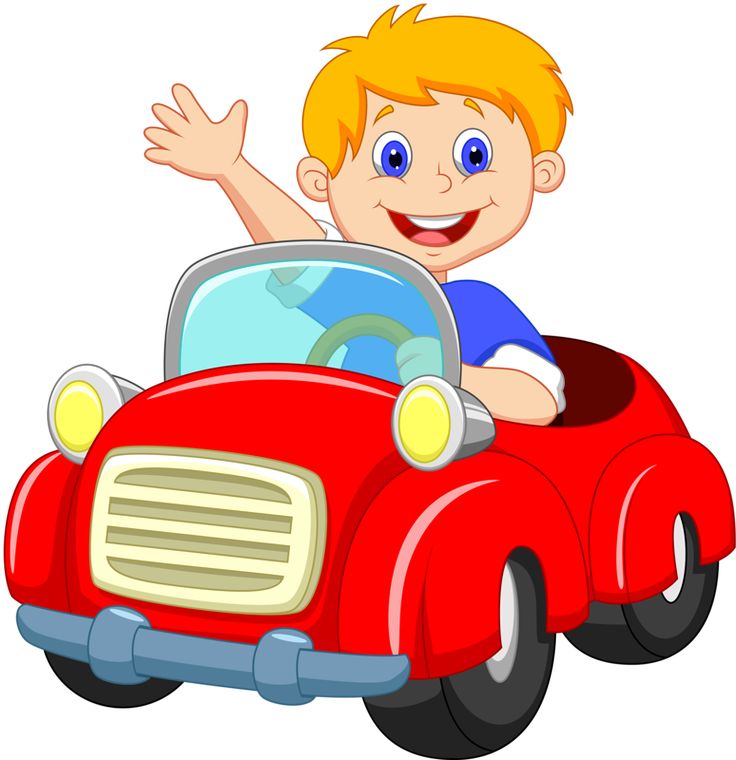 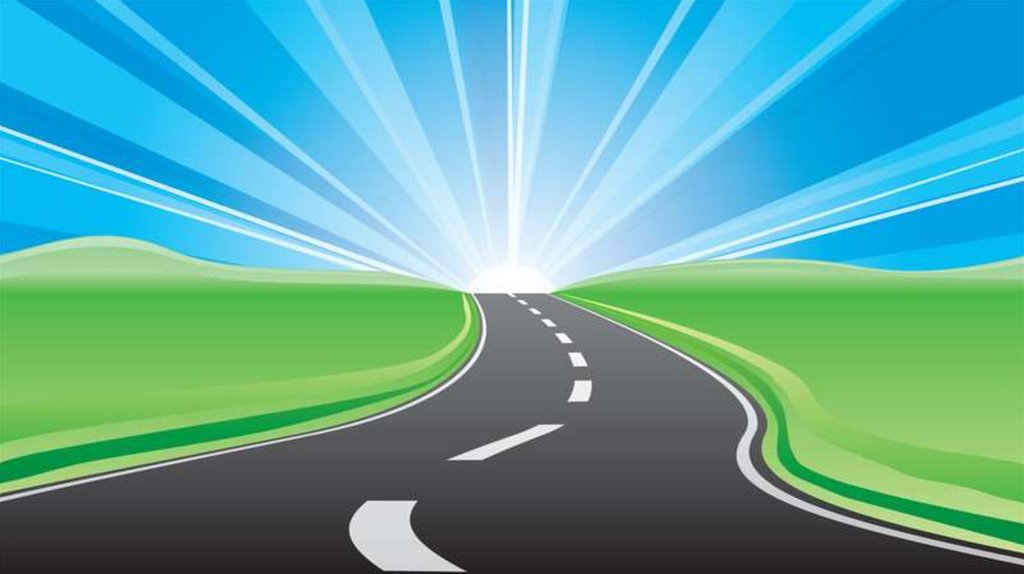 Путь на такси
Фото проложенного маршрута на такси
(при отсутствии удалить слайд)
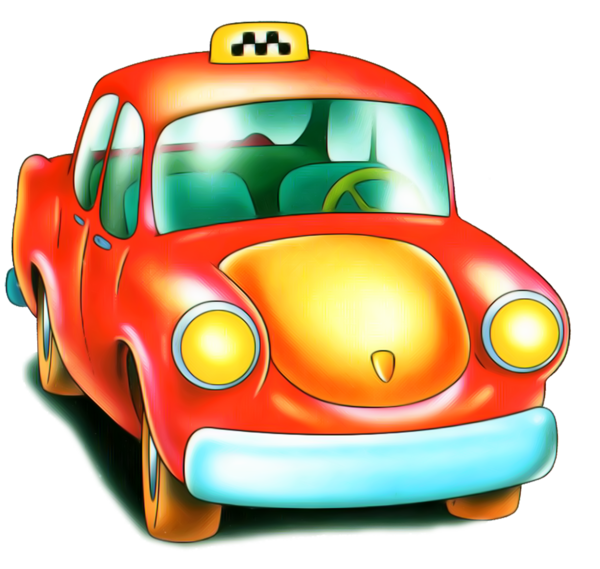 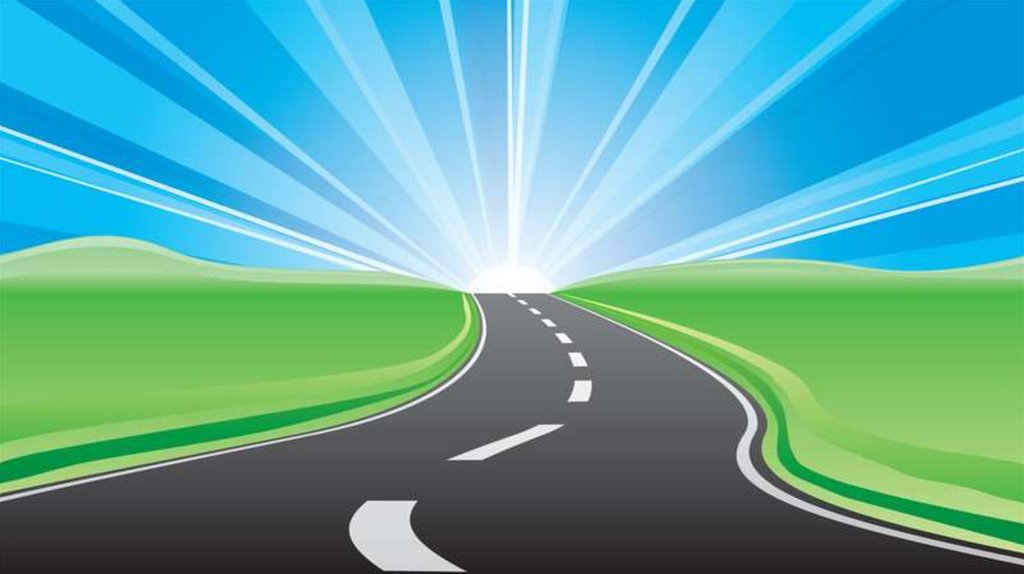 Путь на велосипеде
Фото проложенного маршрута на велосипеде
(при отсутствии удалить слайд)
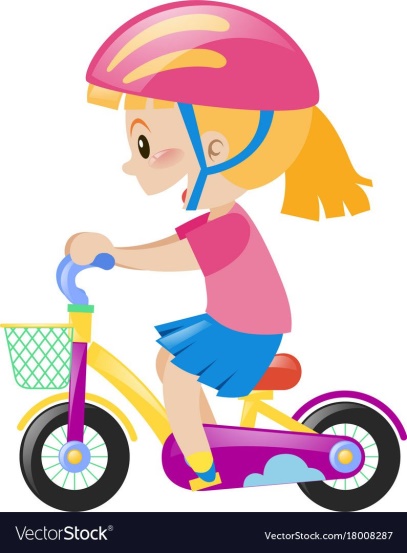